Длинный - Короткий
14 группа презентация по фэмп для детей 3-4   лет
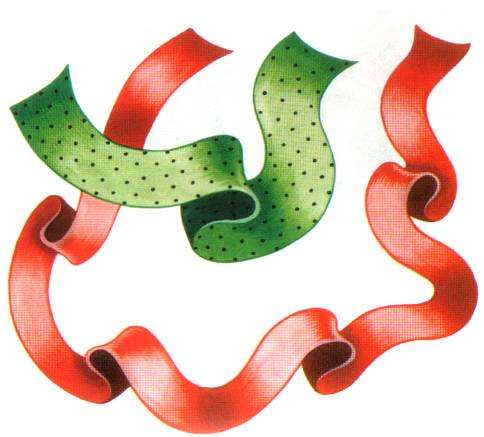 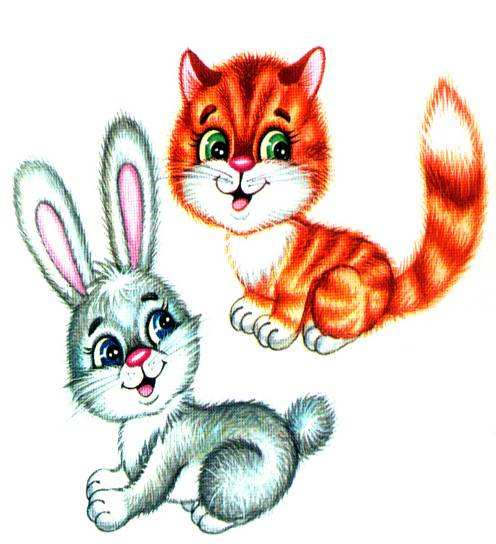 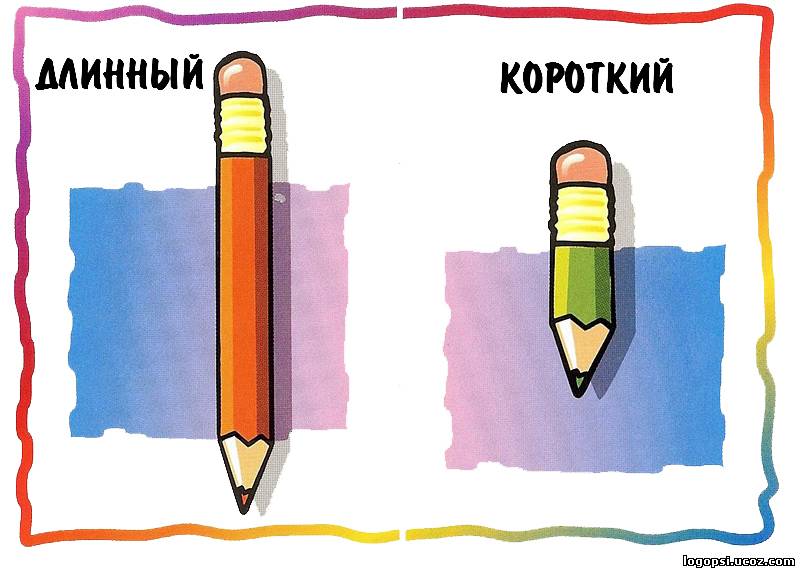 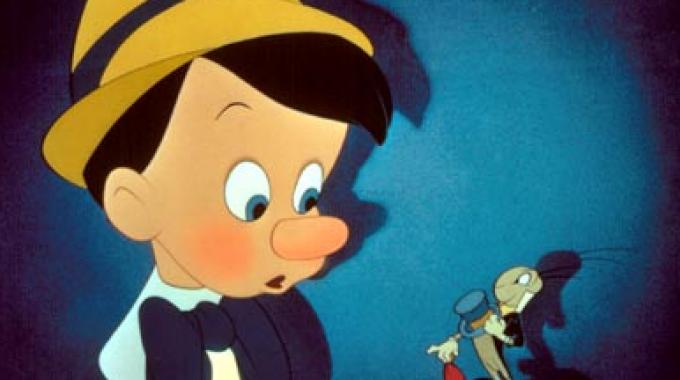 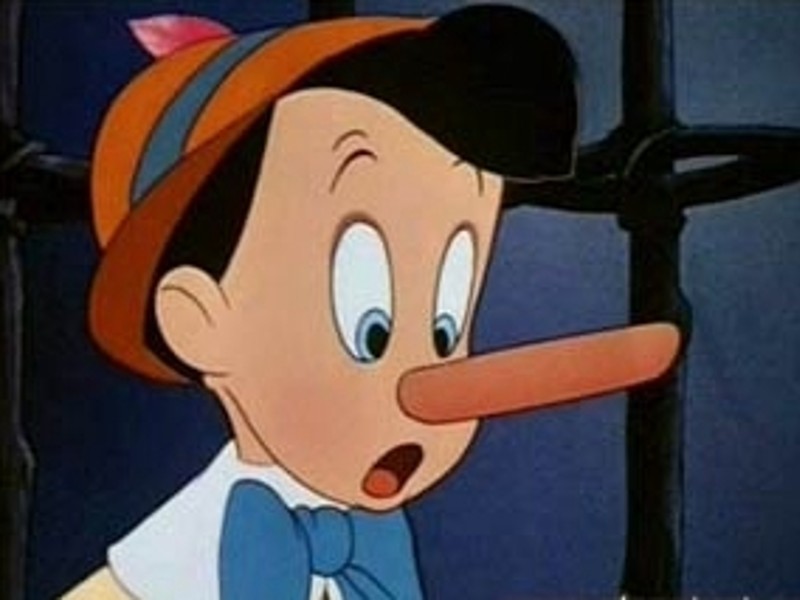 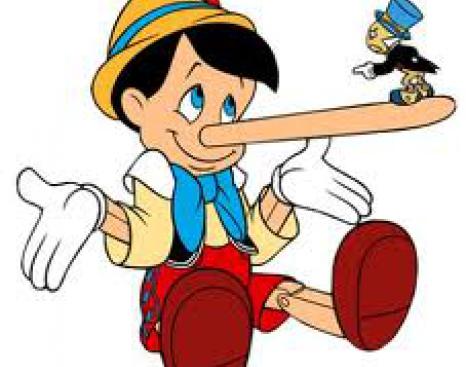 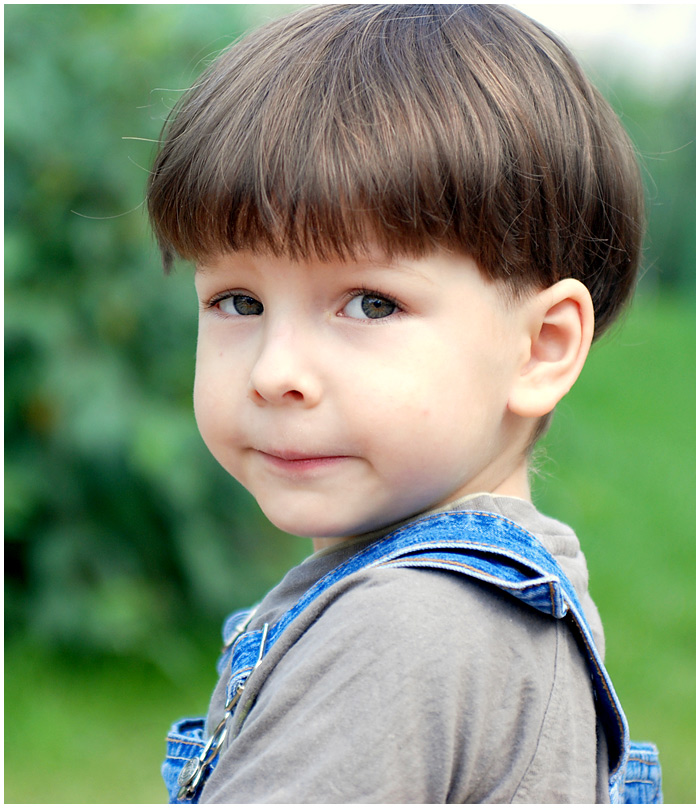 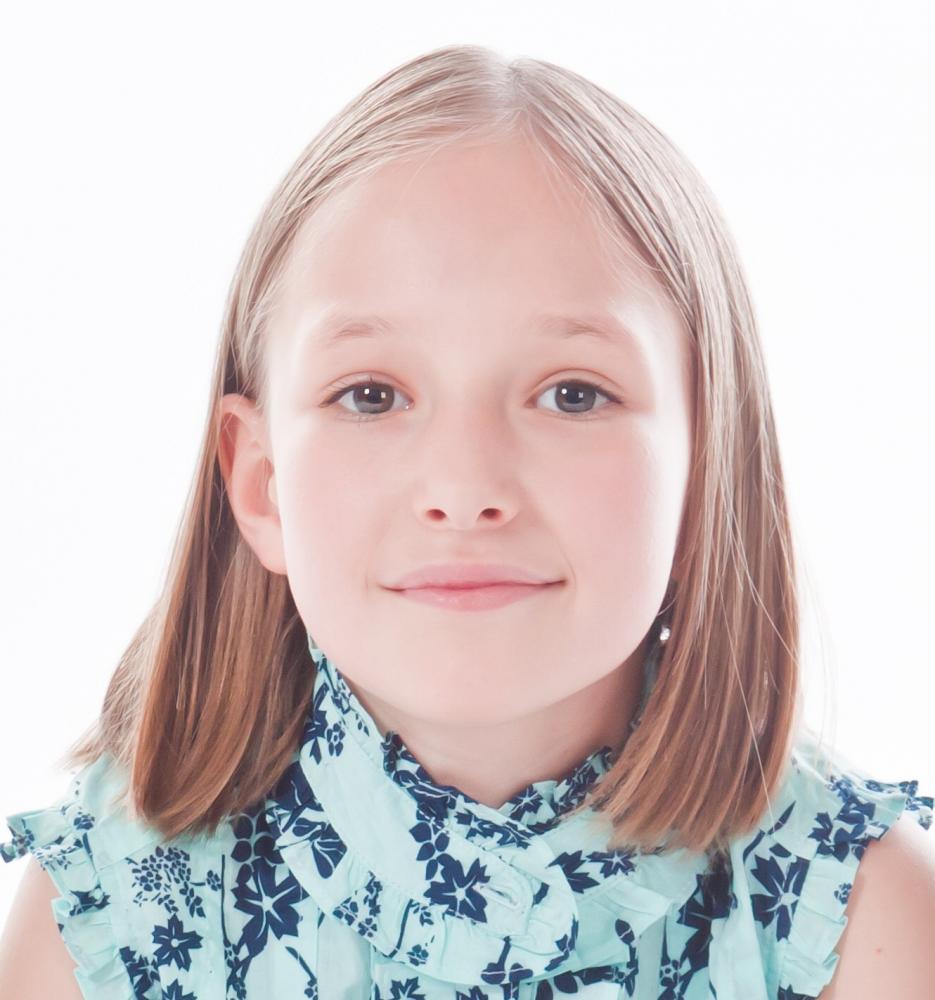 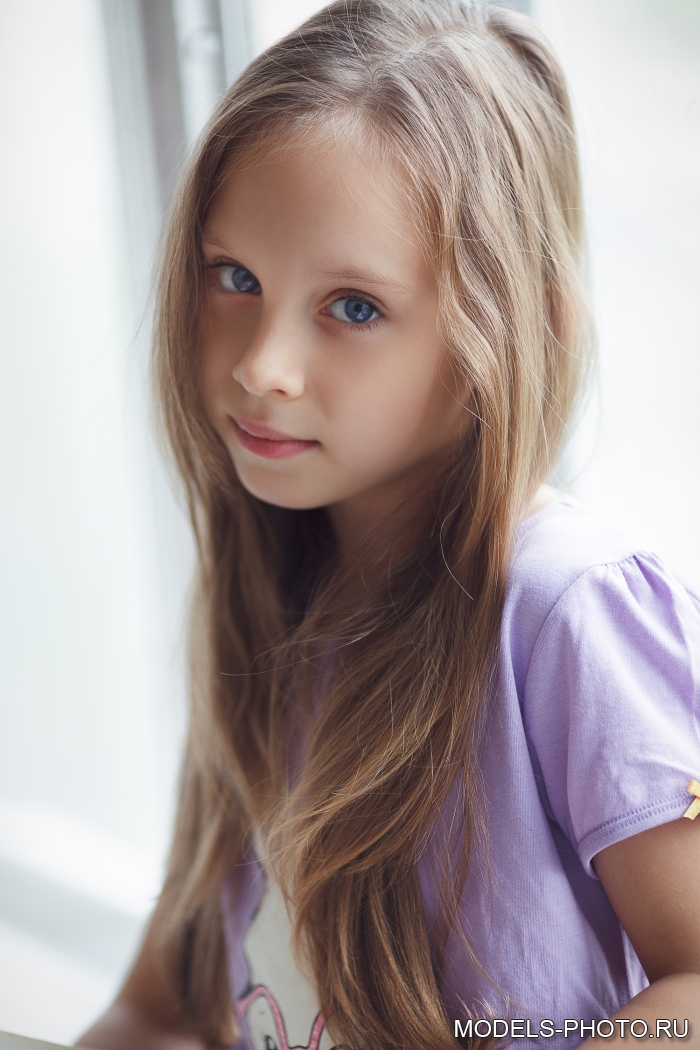 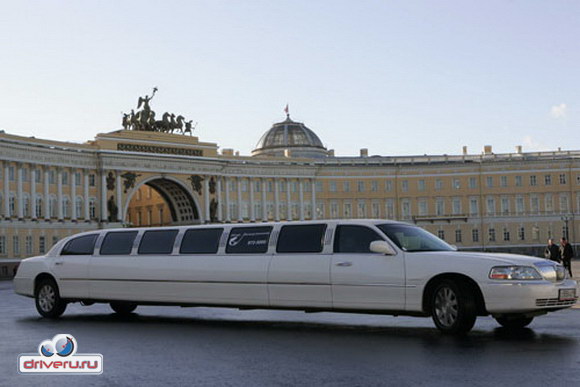 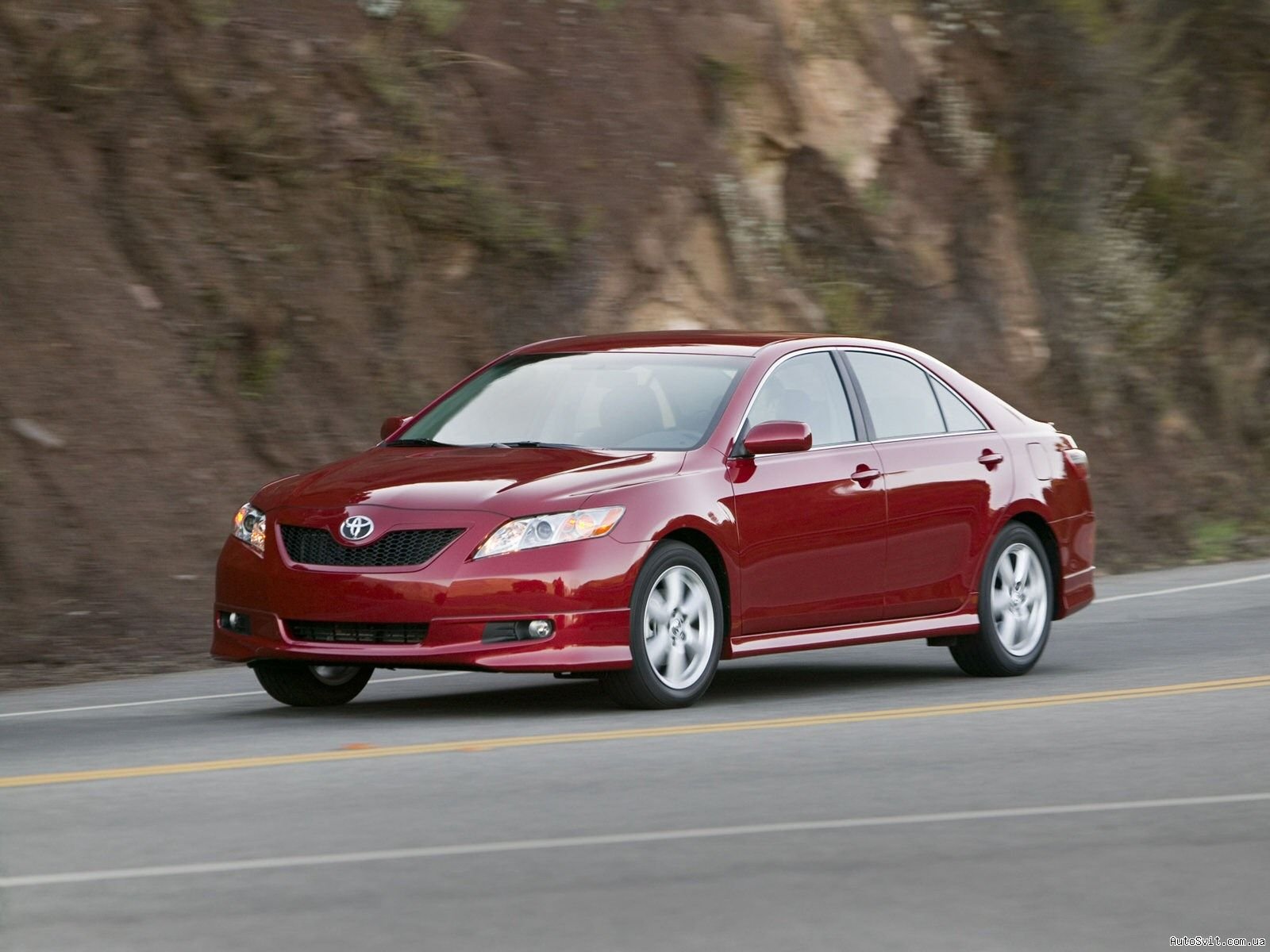 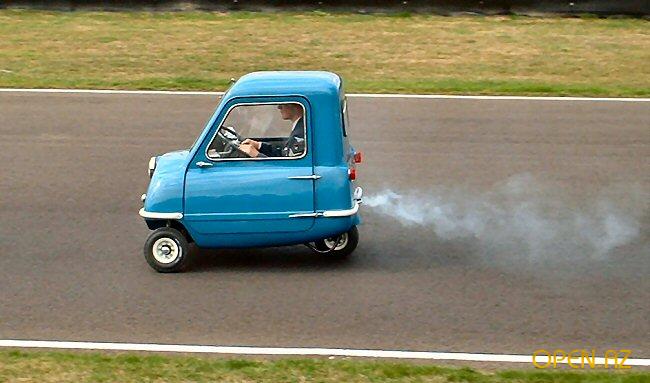